The Good the bad and the ugly – lessons from participatory research
Professor kaz stuart, 
Director, centre for research in health and society, university of cumbria
director, practitioner research and creative methods hub, university of cumbria

5th July 2019, Esrc ncrm conference, Southampton.
Key questions
Research – who for, what for, how, why, whose knowledge?
Participation – who participates, how, why, who gets to decide, what do they participate in?
Quality – process, engagement, power distribution, findings, dissemination.


OPEN THIS LINK AND SIGN UP TO ‘PADLET’ https://padlet.com/kazstuart480/d6c10eq7y0e0
1. Big picture – participatory philosophy
Social justice – equality and equity (Stuart et al., 2019)
Self-determination, emancipation, empowerment (Maynard and Stuart, 2018)
Value each person as a being and political self (Kallio, 2008)
Rehumanising (Foster, 2016)
Not seeing the truth, but seeing different perspectives (Cotton, 2007)
Questioning the everyday (Perec, 2008)
Knowledge democracy (Smith, 2012) rather than epistemological exclusion (Stuart and Shay, 2018)
Addressing meta narratives at local level (Foster, 2016)
Criticality, disruption, transformation (Fine, 2008)
2.  Why? The overarching aims
Development of a critical consciousness of both researcher and participant
Improvement of the lives of those involved in the research process
Transformation of fundamental social structures and relationships
(Maguire, 2014: 418).
3. how? The meta processes
4. WHO? EVERYONE… ESPECIALLY THOSE:
Excluded on gender, race, sexuality, class, belief, age, ability. 
Where people live – homeless, in prison, refugees, institutionalised.
People who communicate differently – different language, deaf, learning difficulties, non-verbal.
Impairments – aging, cognitive, physical – meaning they would not want to or could not meaningfully contribute.
Where people are seen as unwanted voices – say what people do not want to hear, or when seen as problematic or disruptive (Beresford, 2019).
5. methodology
Participatory action research (Rowell et al., 2017)
Ethnomethodology (Garfinkel, 1974)
Phenomenology (Moustakas, 1994)
Case study (Yin, 2009)
Evaluation (Stuart, Maynard and Rouncefield, 2015)
Reflexivity (Pink, 2001)
Children’s commissioner review of the advice, advocacy and representation service
review of the OCC advice, advocacy and representation service for young people in care
Creative knowledge building
136 children, young people, practitioners, policy makers.
Researcher analysed
Youth steering group to co-design
OCC disseminated
6. Data collection tools
Image and metaphor work (Foster, 2016)
Drawing and art (Theron et al, 2011; Mcpherson, 2019)
Mapping (community, assets, network, actor, GIS) (Edizel and Evans, 2017)
Performance (Jones, 2006)
Walking (Heddon and Turner, 2010)
Focus Groups (Wilkinson, 2017; Ayrton, 2019)
Future search (Weisbord and Janoff, 2010)
Ecosystem maps (Edizel and Evans, 2017)
Photovoice (Wang, 1999)
Video (Molestane, 2009)
Digital tools (Gubrium and Harper, 2013, Berriman, 2019)
Walking (O’Neill and Reynolds, 2019)
Multimodal ethnographies (Cowan and Potter, 2019)
Merging Knowledge Method (ATD, 2019)
The marginalization and co-created education research project
The marginalization and co-created education research project
An Indirect Approach (Bunting and Moshuus, 2017)
Erasmus+
3 years
Norway, Denmark, UK
10 academics
30 students
200 young people
Individual research, collective findings, collective dissemination
4 ½ days online
1 week Norway
1 week UK
Research meets
Journal of Youth Voices in Education: Methods, Theory, Practice
7. Levels of participation – arnstein (1971)
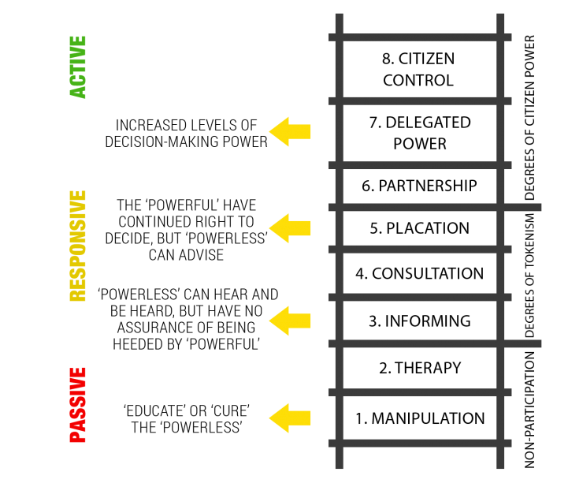 Levels of participation – hart (1992)
Levels of participation – kanji and greenwood (2001)
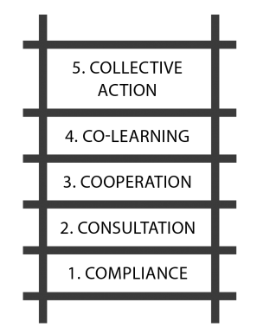 degrees of participation – treseder, 1997
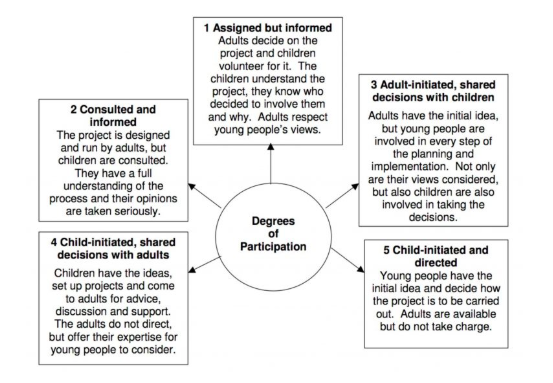 types of research – Pauwells, 2011
8. co-production (Ostrom, 1970)
People working together
Co-producing services, products or research
Disrupts the usual power domains
Multi-actor, multi-disciplinary and intersectional (Ersoy, 2017)
Spaces of dissent (McDermot, 2012)
Intuitive (O’Riorden, 2001)
An ethical commitment (Cohen et al., 2017)
Research with ‘gang involved’ young people
Research with ‘gang involved’ young people
143 young people and 49 practitioners over a year
Series of micro-participations – the yp held the power
Access issues – hanging out at the food bank
BURIED!
Ethical issues – creative elicitation technique
9. power - stages
Power - sources
Gender
Age
Race
Religion
Regionality
Class
Money
Influence
Position
Charisma
Authority
Position
power-holders
10. outputs and action
What will you disseminate?
Report, article
Manifesto, charter
Art work, installation
Performance
Digital product
Archive
Who will it influence / where will change happen?
Participants themselves
Communities
Practitioners
Policy makers
Governments
“Once critical researchers chronicle the scar tissue and desires of those who have been shut out, we carry the responsibility to theorise, historicise, make visible, re-present and re-circulate their stories in the courts, in policy, in text-books, classrooms, curriculum, organising and popular media…… Critical researchers are neither tape recorders nor ventriloquists.  And so what do we do with these luscious transcripts scattered around our living room floors?” (Fine, 2018:12)
11. quality
Positivistic
Replicable
Reliable
Triangulated
Valid
Objective / neutral
A tidy process.
Post positivistic – 
Specific (Flyvberg, 2006)
Representative (Geertz, 1973)
Crystalised (Richardson, 1994)
Empathetic validity (Dadds, 2008).
Subjective and reflexive (Etherington, 2004)
Messy (Cook, 2008).
Participative – participants value the process and outputs as meaningful.
11. Problematising participation
Participants may not have the skills and may need training
Can become simplistic and patronizing (Gillies and Alldred, 2002)
May not be experts on own lives – blind in comprehension and deaf to structures (Back, 2007)
Participants do not have the time, they are in ‘time poverty’ (Cohen et et al., 2017)
Commissioners offer time bound projects (Haggerty, 2004)
Participants may have different agendas
Problematising participation
Impossible to transcend power in practice (Gallagher, 2008; Mannay, 2016)
Even inclusion is an act of power (Kothari, 2001)
May reinforce rather than transcend power and structures (Ledwith and Springett, 2010)
Ignores how these voices were initially oppressed (Barrera, 2011)
Silencing may happen if outputs ignored (Delgado, 2015)
Challenging role for the researcher (Maguire, 2016)
12. Framework of critical questions
12. Expansive ‘anti assumptive’ thinking
Who could the participants and stakeholders include?
What could their motivations and agenda be?
How might we reach and engage everyone?
What could the overall purpose be?
What might the research questions include?
How will it be done, what methods and tools could be used?
What roles and positions might there be?
Who will the audience be?
What could the outputs include?
How might we know of its impact?
How could we come to a satisfactory close?
Contact
kaz.stuart@cumbria.ac.uk
Twitter: kazstuart480
Linkedin: Kaz Stuart
Facebook: Practitioner & Action Research and Creative Methods Hub
Arnstein, S. (1971) A Ladder of Citizen’s Participation, Journal of the American Institute of Planners, no 35, July.
Back, l. (2007) The Art of Listening. Oxford: Berg.
Barrera, P. (ed) (2011) Seeking Sanctuary: Journeys of Despair and Hope. Cardiff: Communities First Ethnic Minorities Programme.
Bunting M., & Moshuus, G.H., (2017) Young peoples’ own stories of dropping out in Norway: An indirect qualitative approach, Acta Didactica, 11(2), Art. 5. 
Cohen, S., Herbert, A., Evans, N., Samzelius, T. (2017) From poverty to life chances: framing co-produced research in the Productive Margins Programme in A.Ersoy (Ed.) The Impact of Co-production. From Community Engagement to Social Justice, Bristol: Policy Press, pp.61-84.
Cook, T. (2008) Ways of Seeing – Ways of Learning: the role of honest methodology in research and evaluation. Unpublished PhD Thesis. University of Northumbria.
Cotton, T. (2007) What is it like to be here? A methodology., For the Learning of mathematics, 27(2), pp.40-44.
Dadds M. (2008) Empathetic validity in practitioner research, Educational Action Research, 16 (2), pp. 279-90.
Delgado, M. (2015) Urban youth and photovoice: Visual ethnography in action. New York: Oxford University Press.
Edizel, O., Evans, G. (2017) Participatory mapping and engagement with urban water communities in A.Ersoy (Ed.) The Impact of Co-production. From Community Engagement to Social Justice, Bristol: Policy Press, pp. 85-98. 
Ersoy, A. (2017) Conclusion: Reflections on contemporary debates in coproduction studies in A.Ersoy (Ed.) The Impact of Co-production. From Community Engagement to Social Justice, Bristol: Policy Press,  pp.201-212.
Etherington, K. (2004) Becoming a Reflexive Researcher. London: Jessica Kingsley.
Fine, M. (2018) Just Research in Contentious Times. Widening the Methodological Imagination. New York: Teachers University Press.
Foster,  V. (2016) Collaborative Arts Based Research for Social Justice. London: Routledge.
Flyvberg, B. (2006) Five Misunderstandings about Case-Study Research, Qualitative Inquiry, 12(2), 219-245.
Gallagher, M. (2008) Power is not an Evil: Rethinking power in participatory methods, Children’s Geographies, 6(2), pp.137-51.
Garfinkel, H. (1974) 'The origins of the term ethnomethodology', in R.Turner (Ed.) Ethnomethodology. Harmondsworth: Penguin, pp 15–18.
Geertz, C. (1973) The Interpretation of Cultures. New York: Basic Books.
Gubrium,  A.,  Harper,  K. (2013) Participatory visual and digital methods. Walnut Creek CA: Left Coast Press. 
Haggerty, K.D. (2004) Displaced expertise: Three constraints on the policy Relevance of Criminological Thought, Theoretical Criminology, 8(2), pp.211-311.
Hart, R.A. (1992) Children’s Participation: from Tokenism to Citizenship. Florence: UNICEF International Child Development Centre.
Heddon D., Turner, C. (2010) Walking women: interviews with artists on the move, Performance Research, 7(2), pp.67-75.
Jones, O.O.J.L. (2006) Part V Introduction: Performance ethnography: The role of embodiment in cultural authenticity, Theater Topics, 12(1), pp.1-15.
Kallio, K.P. (2008) The Body as a Battlefield: Approaching Children’s Politics, Human Geography,  90(3), pp.285-97. 
Kanji, N. and Greenwood, L. (2001) Participatory Approaches to Research and Development in IIED: Learning from Experience. London: International Institute for Environment and Development. 
Kothari, U. (2001) Power, knowledge and social control in participatory development in B. Cooke and U. Kothari (eds.) Participation: The New Tyranny. London: Zed Books, pp.139-52.
Ledwith, M., Springett, J.  (2010) Participatory Practice: Community Based Action for Transformative Change. Bristol: Policy Press.
Maguire, P.  (2014) Feminist Participatory Research in A. Jaggar (ed.) Just Methods An Interdisciplinary Feminist Reader.  Abingdon, Oxon: Routledge Press, pp.417-31.
Mannay, D.  (2016) Visual, Narrative and Creative Research Methods. London: Routledge.
McDermot, M. (2012) Productive Margins Research Initiative Case for Support, available at www.productivemargins.ac.uk/files/2016/01/august-2012.pdf 
Mitchell, C., De Lange, N., Moletsane, R. (2017) Participatory Visual Methodologies for Social Change, Community and Policy. London: SAGE.
Moustakas, C. (1994) Phenomenological research methods. Thousand Oaks, CA: Sage.  
O’Riorden, T. (2001) Globalisation, Localism and Identity: Fresh Perspectives on the transition to sustainability. London: Earthscan Publications. 
Ostrom, E. (1996) Crossing the great divide: Coproduction, synergy, and development, World Development,  24, pp.1073-87.
Pauwels, L. (2011) An Integrated Conceptual Framework for Visual Social Research, E.Margols and L.Pauwels (eds.) The Sage Handbook of Visual Research Methods. London: SAGE, pp.3-23.
Pink, S. (2001) More visualizing, more methodologies: On video, reflexivity and qualitative research, The Sociological Review, 49(4), pp.586-599.
Richardson, L. (1994) Writing: a Method of Enquiry in Denzin, N. and Lincoln, Y. (eds.) Handbook of Qualitative Research. London, Sage, pp. 516-529.
Rowell, L., Bruce, C., Shosh, J., Riel, M. (2017) The Palgrave Handbook of Action Research. New York: Palgrave Macmillan.
Smith, L. T.  (2012) Decolonizing Methodologies: Research and Indigenous Peoples, 2nd edn. London: Zed Books.
Stuart, K., Bunting, M., Boyd, P., Cammack, P., Hornbæk Frostholm, P.,  Thore Gravesen, D., Hølvig Mikkelsen, S., Moshuus, G., Walker, S. (2019) Developing An Equality Literacy for Practitioners Working with Children, Young People and Families through Action Research, Educational Action Research, 11(3)
Stuart, K., Maynard, L., Rouncefield C. (2015) Evaluation Practice for Projects with Young People. London: SAGE.
Stuart, K., Shay, M. (2018) Epistemological Exclusion, in Educational Research in the Age of the Anthropocene: Chronology, Context and Contestability, In Vicente Reyes, Jennifer Charteris, Adele Nye & Sofia Marvopoulo (Eds), Educational Research in the Age of the Anthropocene. pp.188-210. Hershey, PA, United States: IGI Global.
Theron, L., Mitchell, C., Smith, A., Stuart, J. (eds.) (2011) Picturing Research: Drawing as a visual methodology. Rotterdam: Sense. 
Treseder, P. (1997) Empowering children and young people training manual: promoting involvement in decision-making, London: Save the Children. 
Wang, C. (1999) Photovoice: A participatory action research strategy applied to women’s health, Journal of Women’s Health,  8(2), pp.185-192. 
Weisbord, M., Janoff, S. (2010) Future Search: Getting the Whole System in the Room for Vision, Commitment,  Action. Berkely CA: Berrett Koehler.
Wilkinson, C. (2017) Methodologically sound? Participatory Research at a Community Radio Station in A.Ersoy (Ed.) The Impact of Co-production. From Community Engagement to Social Justice, Bristol: Policy Press, pp. 85-98.
Yin, R.K. (2009) Case Study Research, Design and Methods (4th Edn.). Thousand Oaks CA: SAGE.